Биография 
Н.А.Некрасова
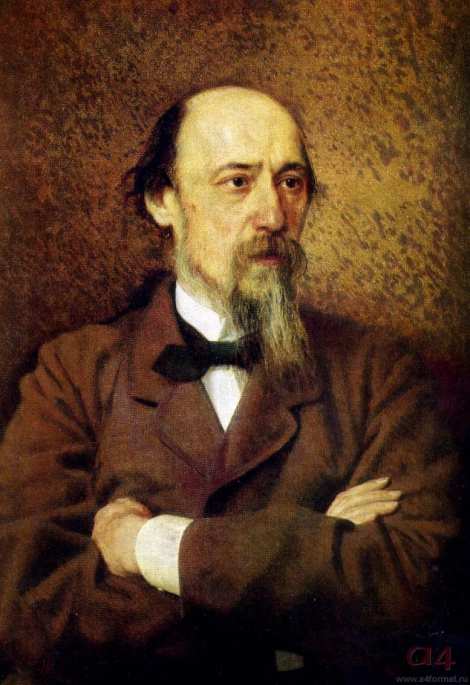 Николай Алексеевич Некрасов(1821- 1878)
Село Грешнёво. Ярославская область.
Река Самарка на окраине села.
26.10.2017
3
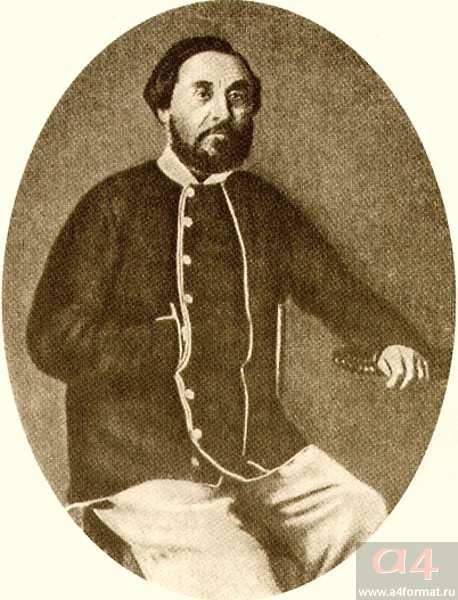 Родовое имение отца, дом в Грешнёве.
Алексей Сергеевич Некрасов.
        Отец поэта.
26.10.2017
4
Родился в большом дому, напоминающем тюрьму,
 В котором грозный властелин свободно действовал один,
 Держа под страхом всю семью и челядь жалкую свою. (стихотворение «Суд»)
26.10.2017
5
26.10.2017
6
Волга в окрестностях Грешнёва.
26.10.2017
7
26.10.2017
8
О горько, горько я рыдал,
 Когда в то утро я стоял
 На берегу родной реки,
 И в первый раз ее назвал
 Рекою рабства и тоски!
26.10.2017
9
Гимназия в Ярославле.
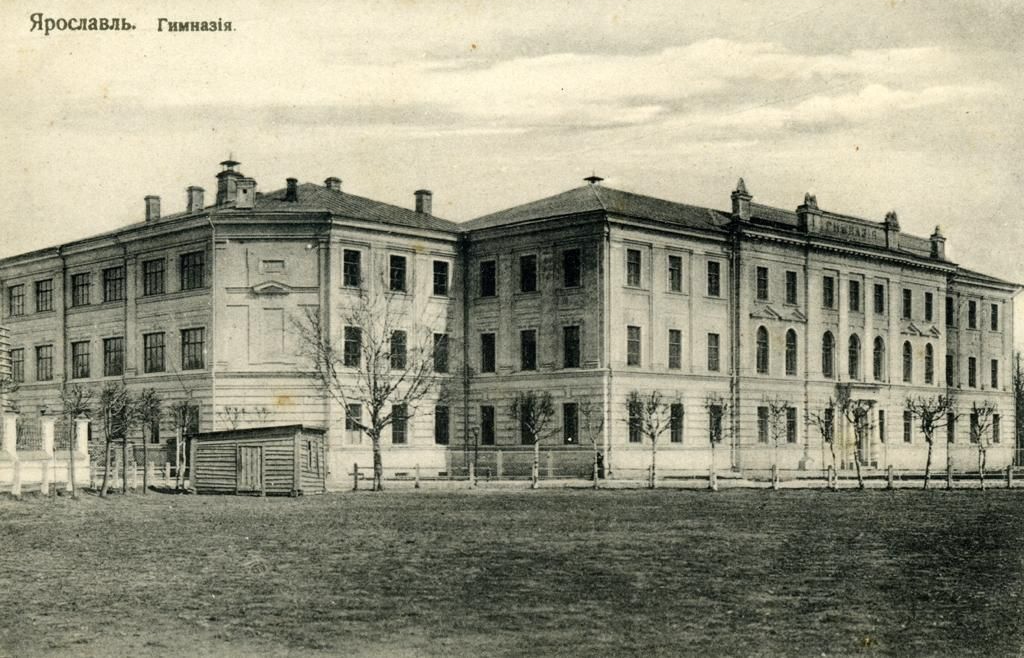 26.10.2017
10
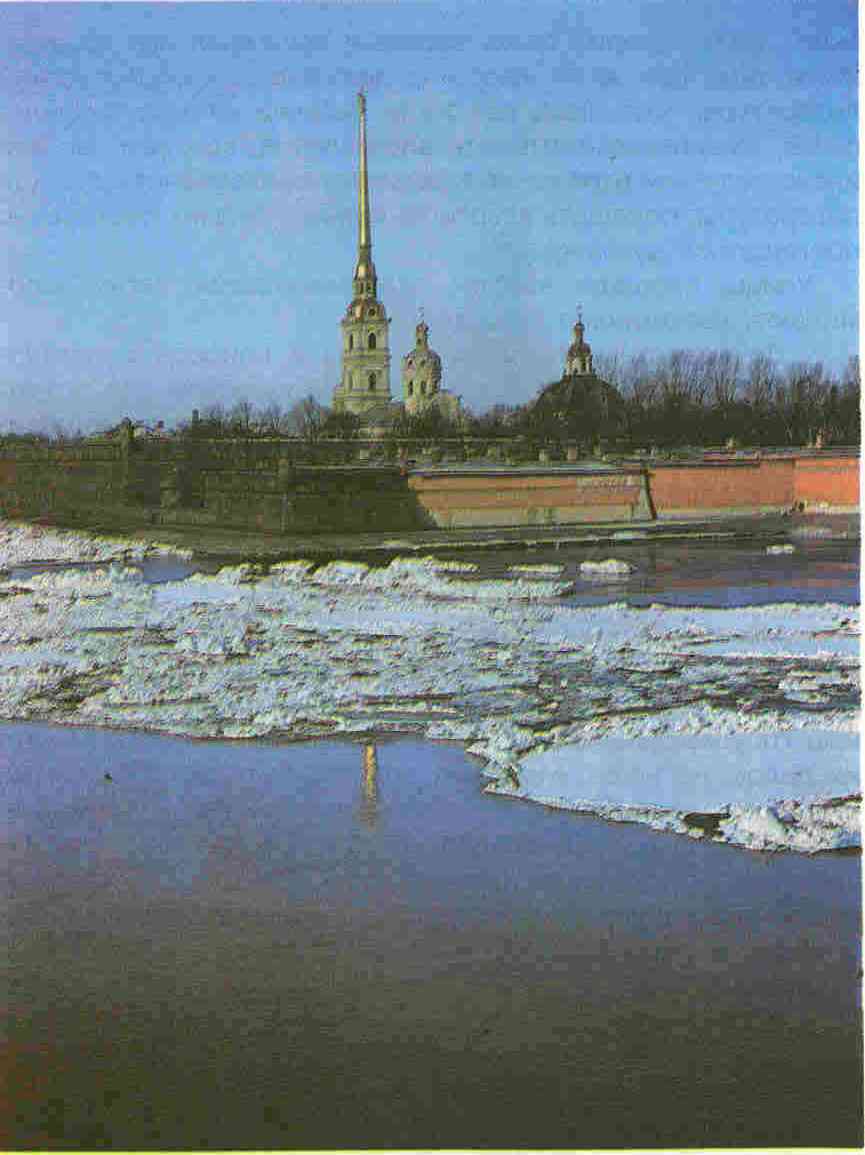 “Ровно 3 года я чувствовал себя постоянно, каждый день голодным. Приходилось есть не только впроголодь, но и не каждый день. Не раз доходило до того, что я отправлялся в один ресторан на Морской, где дозволяли читать газеты, хотя бы ничего и не спросил себе. Возьмешь, бывало, для вида газету, а сам пододвинешь к себе тарелку с хлебом и ешь”.
Комната Некрасова в Санкт-Петербурге.
26.10.2017
13
Последние годы жизни Н.А.Некрасова
26.10.2017
14
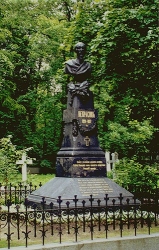 Похороны Некрасова в Санкт-Петербурге.
26.10.2017
15
Памятник Некрасову в Ярославле.
26.10.2017
16
Назовите годы жизни Н.А.Некрасова.

Где провел детство Н.А.Некрасов?

Каким человеком был его отец?

Какой была мать?

Какие детские впечатления связаны у поэта с рекой Волгой?

 Почему Н.А.Некрасов не смог учиться в университете?

 Какими были первые годы жизни в Санкт-Петербурге?

О чем рассказывал в своих стихах Н.А.Некрасов?

Почему  Некрасова называют народным поэтом?
26.10.2017
17
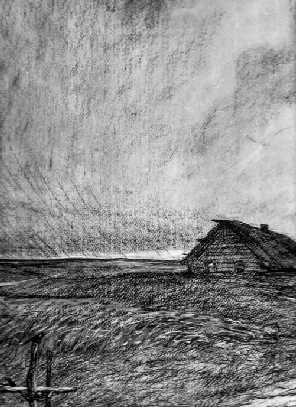 26.10.2017
18
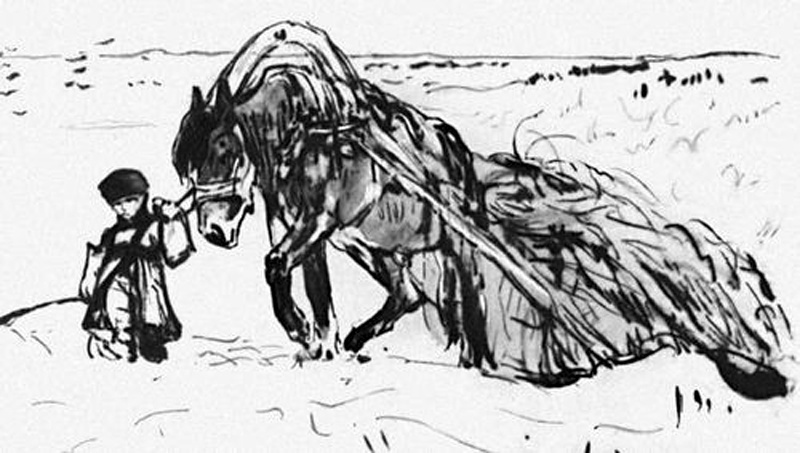 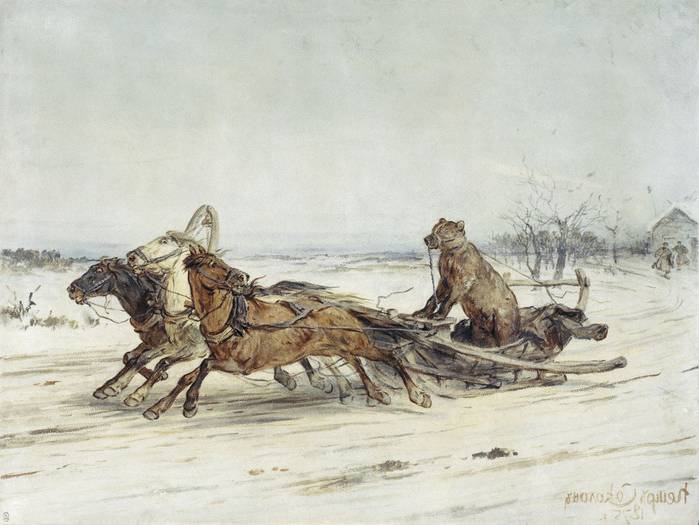 26.10.2017
19
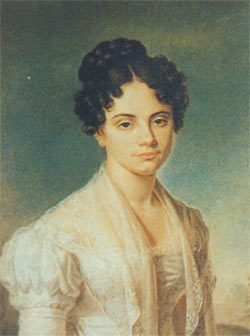 Мария Волконская
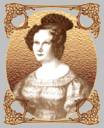 Екатерина Трубецкая
26.10.2017
20
Сейте разумное, доброе, вечное,
Сейте! Спасибо вам скажет сердечное
Русский народ….
26.10.2017
21